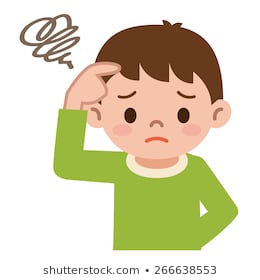 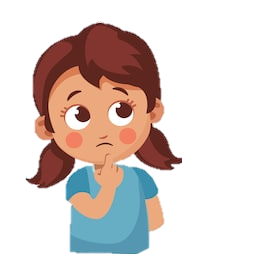 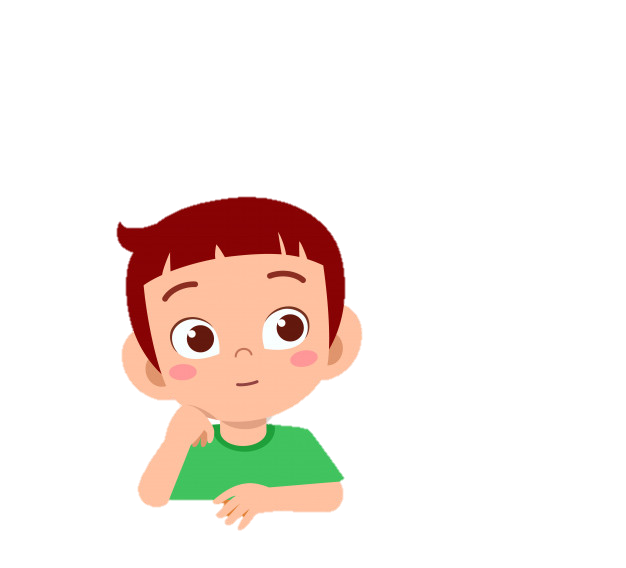 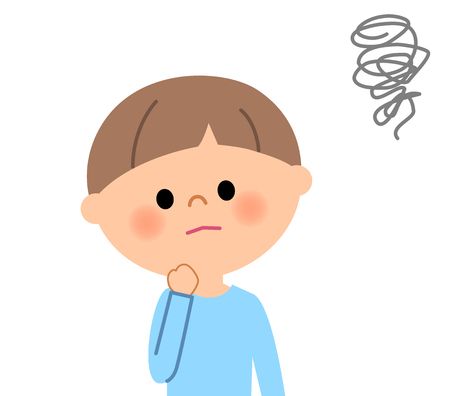 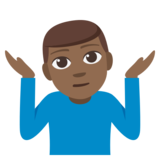 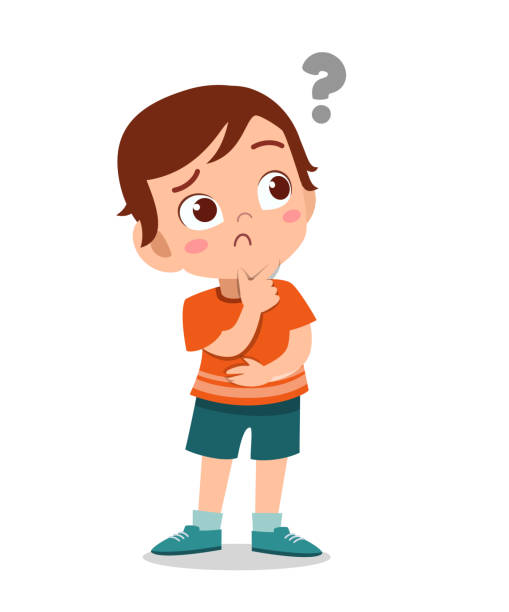 لماذا لا يمكنني الذهاب إلى المدرسة
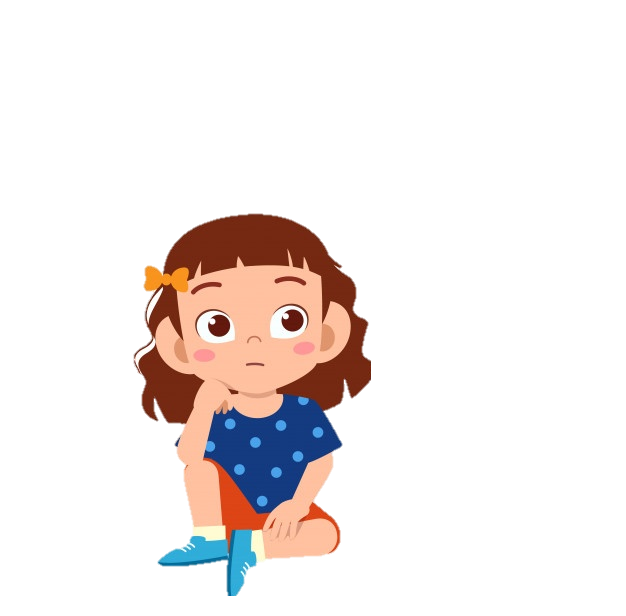 Created by Abbi Kruse & The Playing Field
Artwork by Reach Dane
Madison, WI
أذهب إلى المدرسة في معظم الأيام
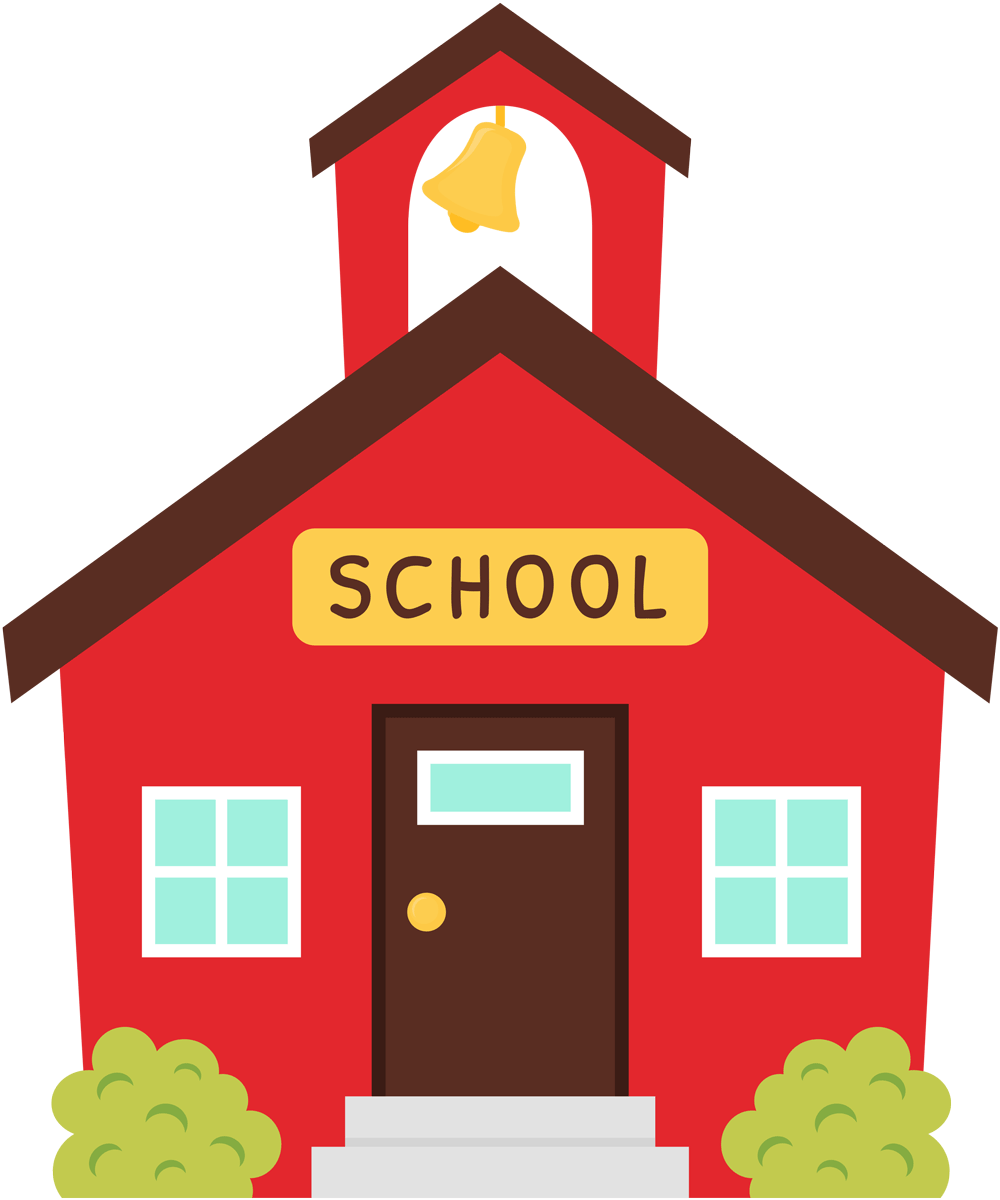 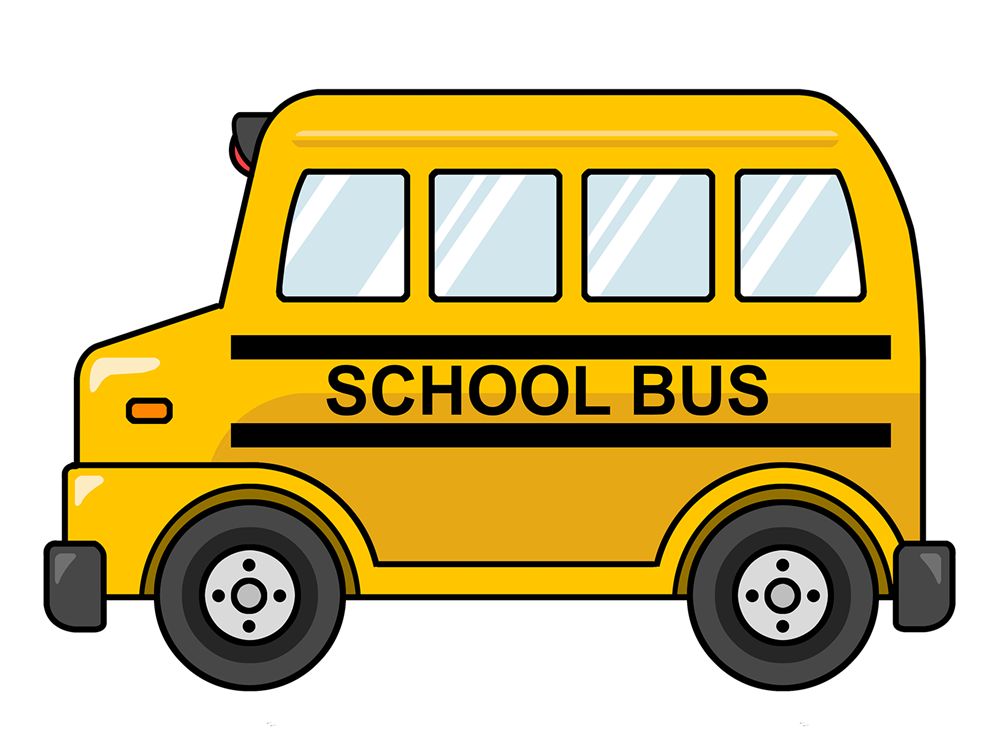 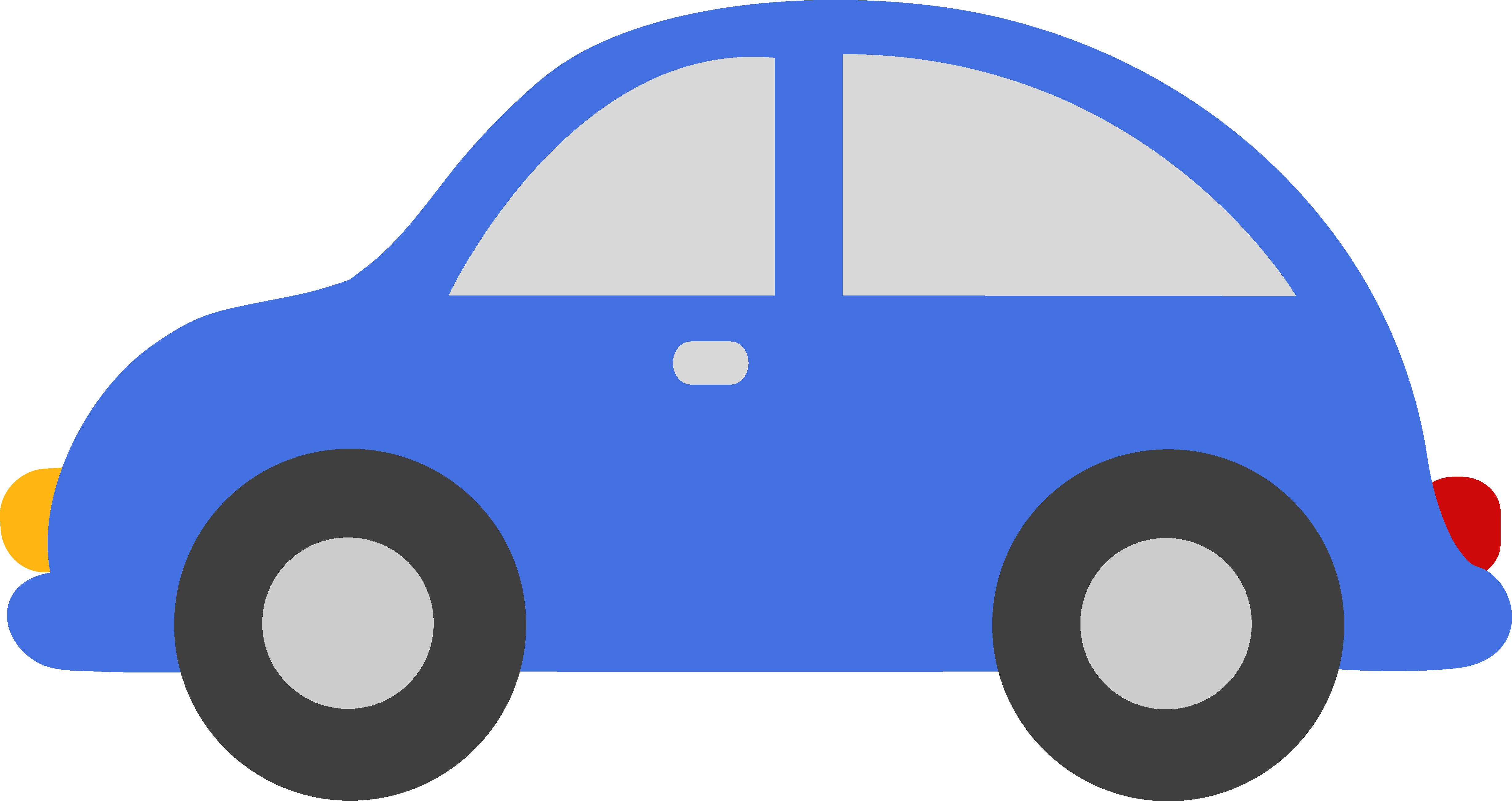 أحب ألعب مع أصدقائي
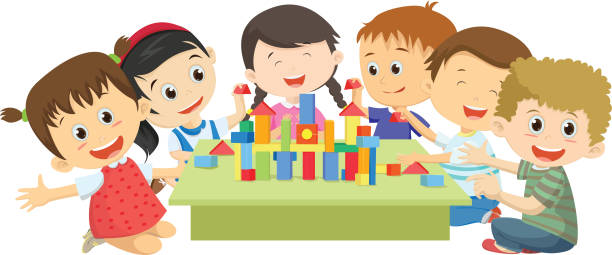 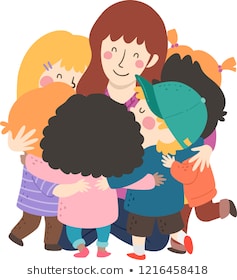 أساتذتي يحبوني كثيرا!
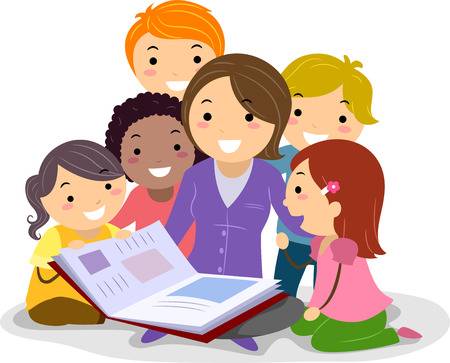 حالياً لا يمكنني الذهاب إلى …المدرسة
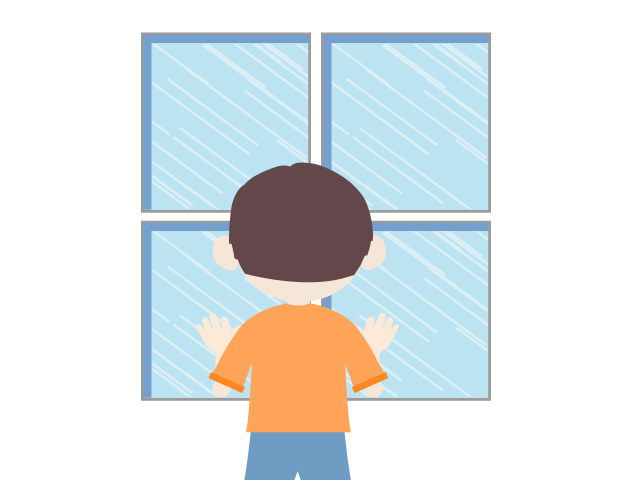 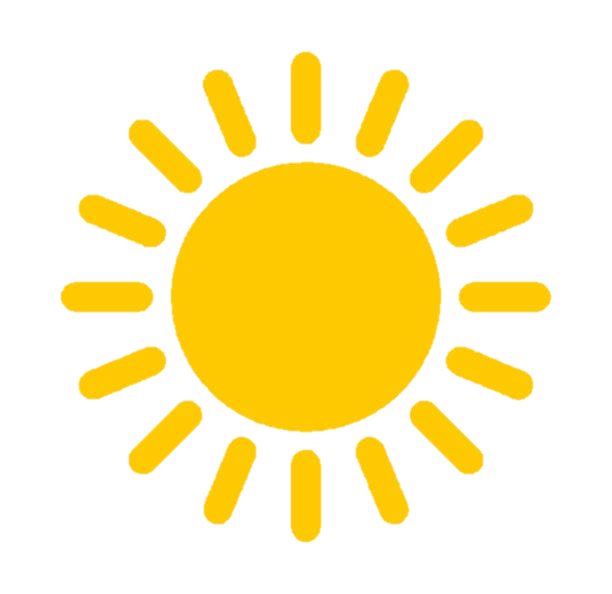 في المدرسة هناك أطفالٌ كثيراً
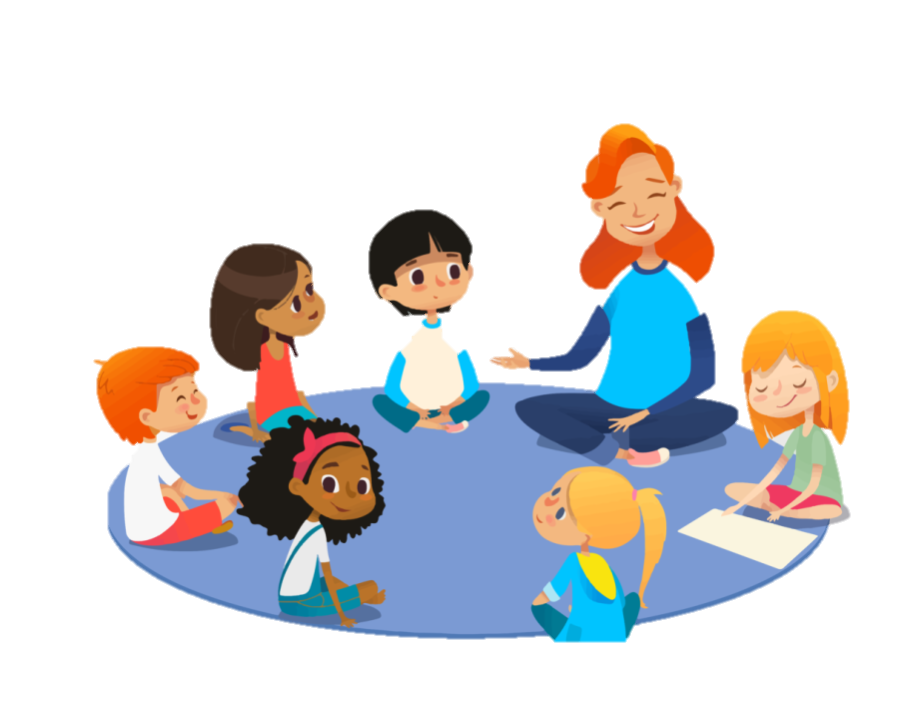 عندما يجتمع كثير من الأطفال في مكان واحد فبعضهم سيعطسون ويسعلون وسوف ينقلون المرض للاخرين من الأطفال
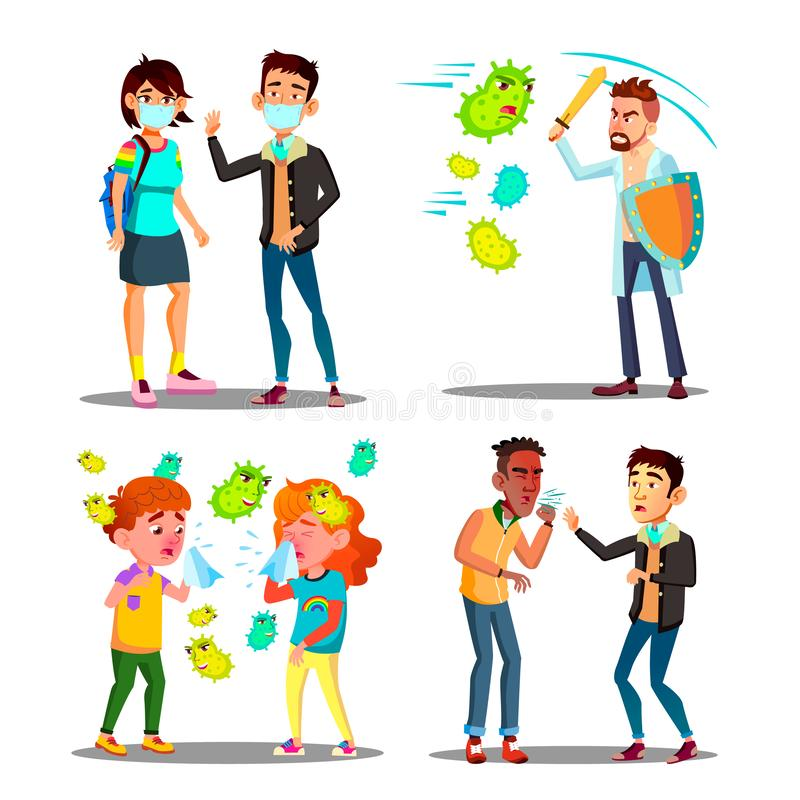 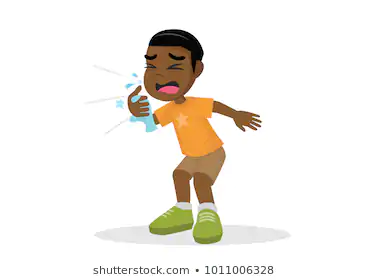 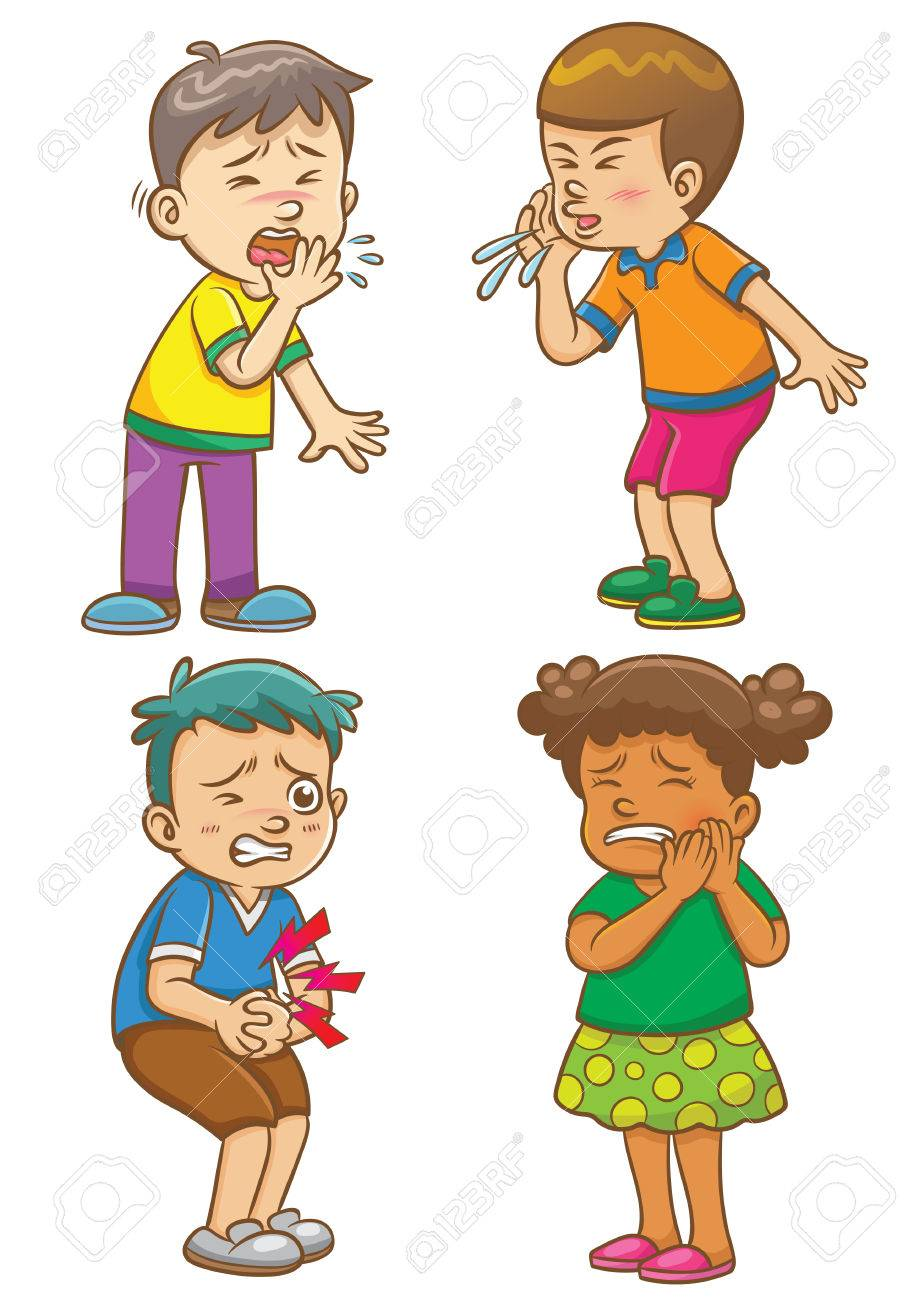 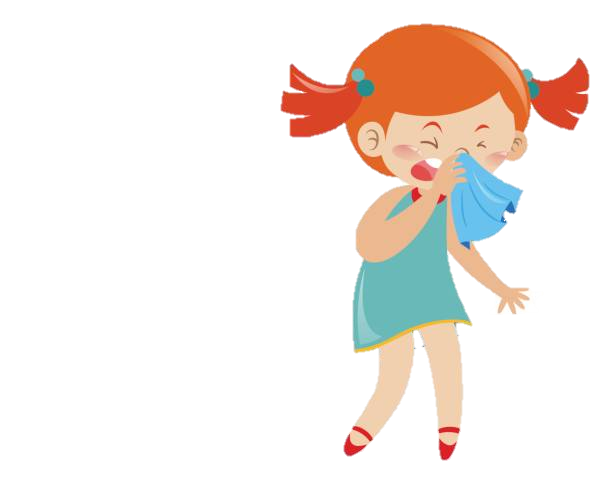 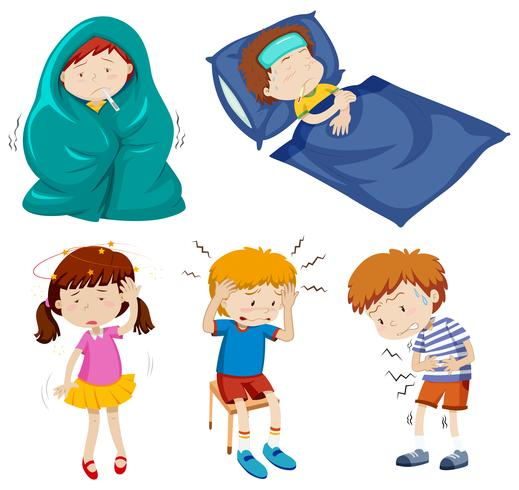 يمكن أن يصاب الجميع بالمرض في حال مشاركة السعال والعطاس
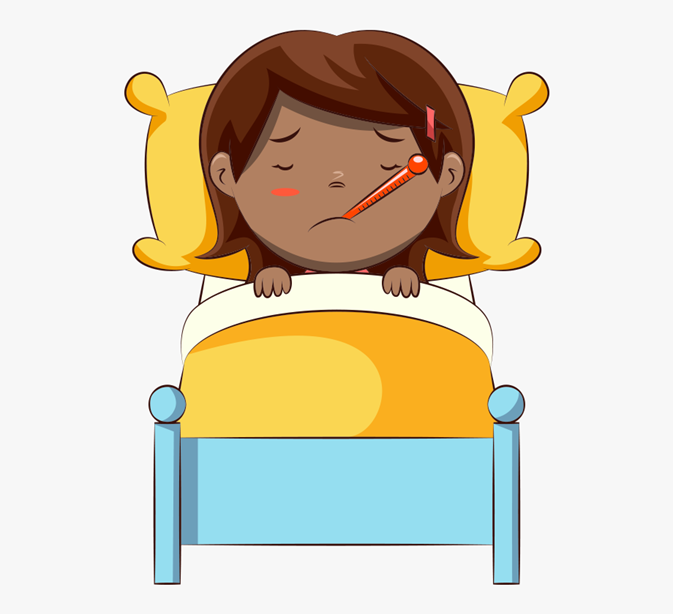 سأكون في المنزل حتى يصبح جميع أصدقائي ومعلمي في صحة جيدة لذلك
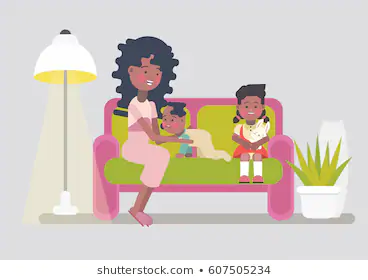 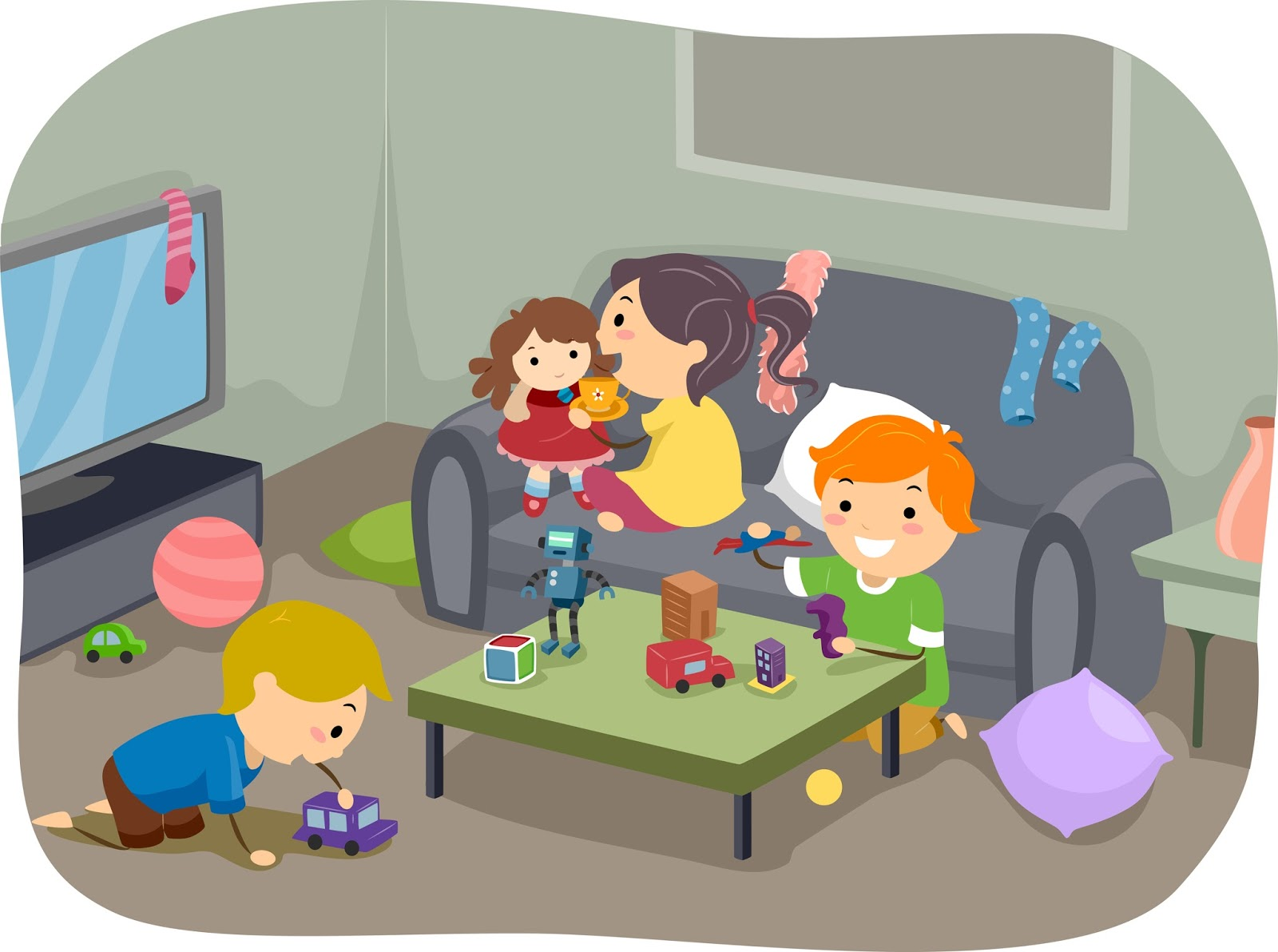 !عندما يكون الجميع بصحة جيدة ، يمكننا العودة إلى المدرسة
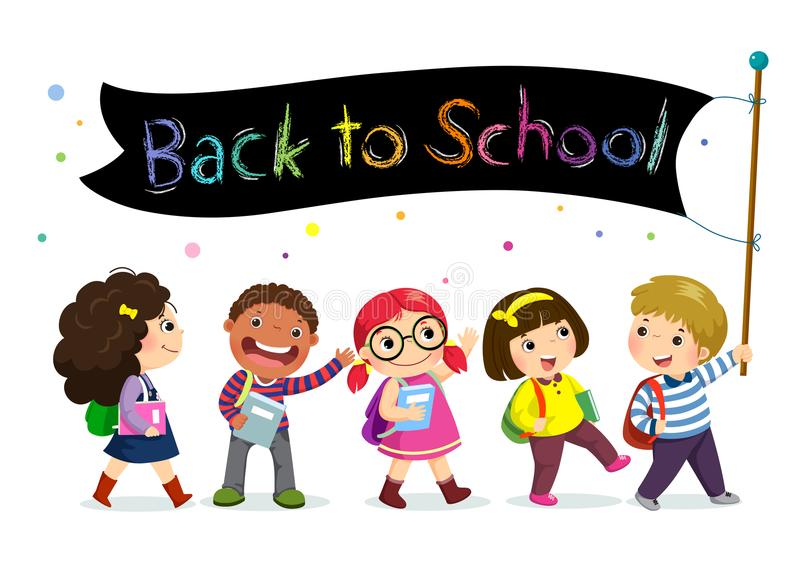 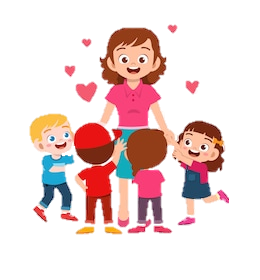 معلمي يحبونني ويفكرون بي
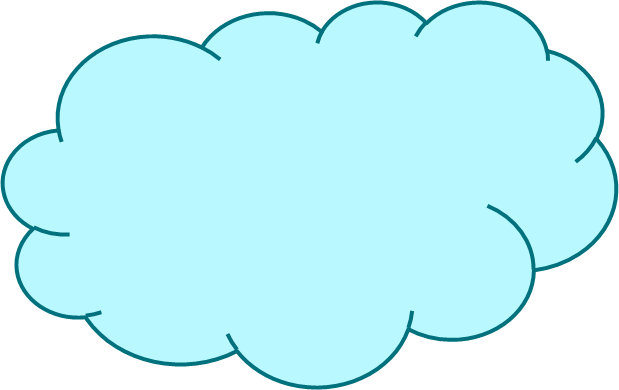 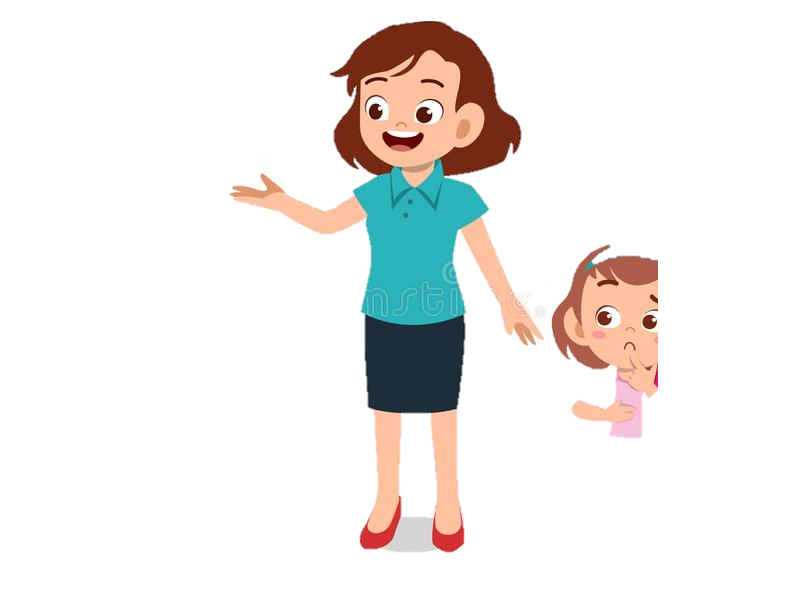 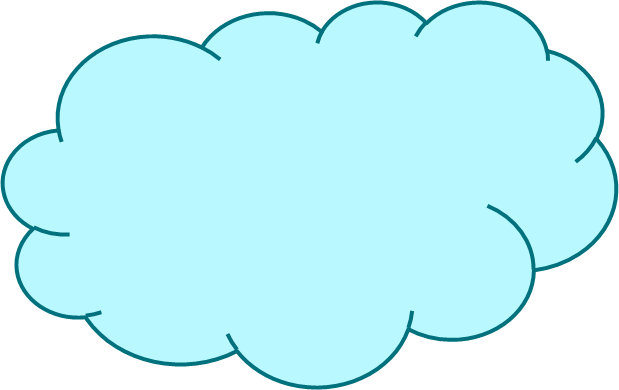 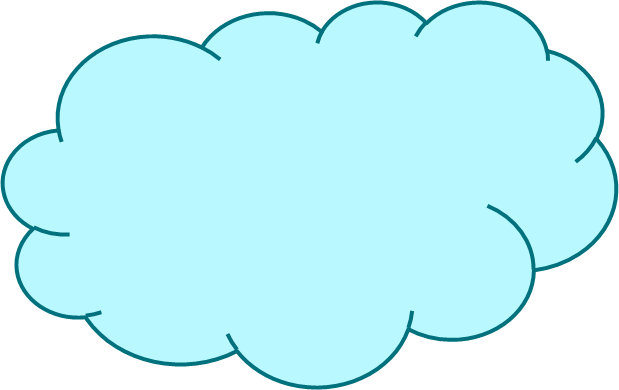